ATENCIÓN VIRTUAL
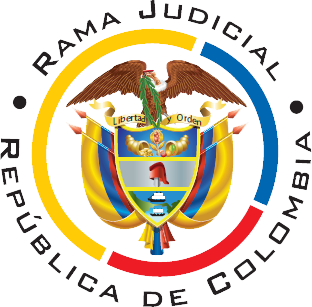 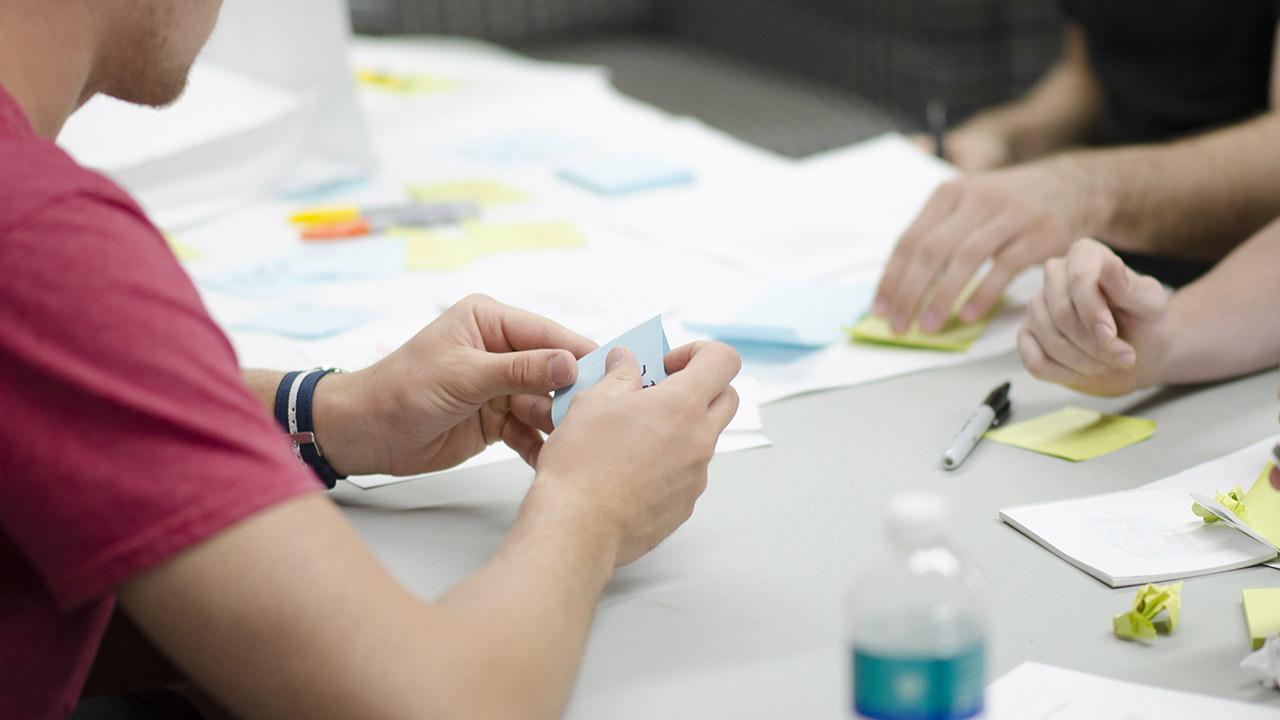 ¡Justicia Transparente!
Juzgado Promiscuo Municipal
Concepción Antioquia
Realiza tus consultas y trámites desde tu casa
Horario de Atención Usuario:
Lunes a Viernes:                 1:00 P.M. a 4:00 P.M. 
Email: jprmunicipalconcep@cendoj.ramajudicial.gov.co
¡HAZ CLIC AQUÍ!